Inzameling lege plastic verpakkingen en drankenkartons
(PD-afval)
Waarom doen we mee
Welk afval hoort wel en niet bij het PD-afval
Wanneer starten we met inzamelen
Waar worden de PD-bakken geplaatst
Hoe werkt het ophalen van het PD-afval
Hoe betrekken we collega’s/bezoekers/cliënten
Welke toolkit onderdelen zijn beschikbaar
Wat is Afval Goed Geregeld
Inzameling PD-afval
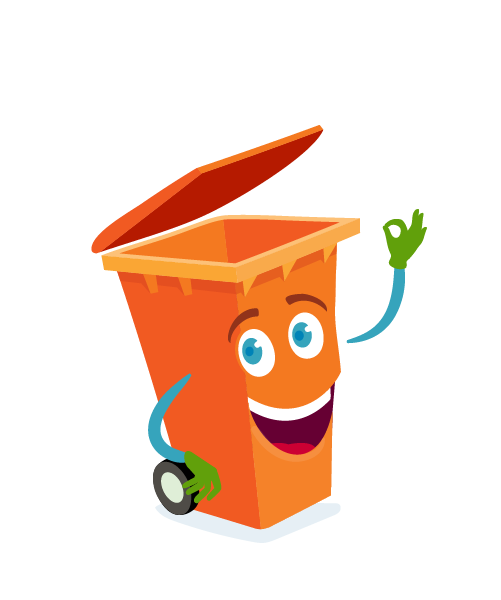 We vinden het belangrijk om onze medewerkers/bezoekers/cliënten bewust te maken van onze leefomgeving, het milieu en het dreigende tekort aan grondstoffen.
Door lege plastic verpakkingen en drankenkartons (PD-afval) te scheiden helpen we afval te veranderen in grondstof. Dit betekent dat er minder nieuwe grondstoffen nodig zijn.
Medewerkers/bezoekers/cliënten leren door PD-afval apart in te zamelen indirect wat de waarde is van afval. Ook worden ze gestimuleerd om minder verpakkingen te gebruiken. Hergebruik wordt steeds meer de norm.
Waarom doet ons bedrijf mee
PD-afval is WEL: plastic flessen en doppen zonder statiegeld; plastic verpakkingen van koek, snoep en chips; boterhamzakjes; plastic verpakkingen van broodbeleg; groente-, fruit- en saladebakjes; kleine en grote drankenkartons zonder rietje; plastic koffiebekers; folie van tijdschriften en boeken; plastic verpakkingsmateriaal van geleverde materialen; lege kauwgomstrips.
LET OP: lege plastic verpakkingen en drankenkartons moeten schud-, schraap-, en schenkleeg zijn!
Welk afval hoort wel in de PD-bak
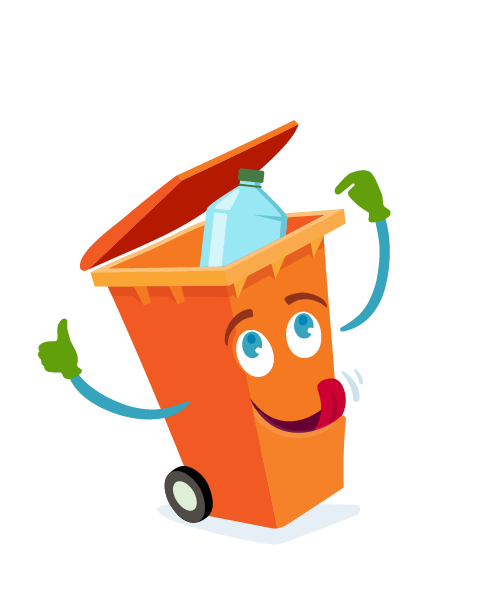 PD-afval is NIET: (hard) plastic dat geen verpakking is; plastic flessen met statiegeld; glazen flessen en potten; blikjes; aluminiumfolie; papieren rietjes; papieren koffiebekers.
Bij twijfel, check de afvalwijzer: afvalgoedgeregeld.nl/afvalwijzer
Welk afval hoort niet in de PD-bak
We starten vanaf <datum> met de inzameling;
Boven elke PD-bak hangt een instructieposter met wat wel en niet bij het PD-afval hoort;
Op elke PD-bak staat de speciale PD-afvalsticker;
Alle medewerkers ontvangen vooraf een informatiemail met uitleg.
Wanneer starten we met inzamelen
Het is belangrijk om aan te sluiten bij gewoontegedrag;
De PD-bakken worden geplaatst: 
…
…
Boven elke PD-bak hangt een instructieposter en op elke PD-bak staat een PD-afvalsticker;
De PD-bakken staan altijd op dezelfde, goed zichtbare, plek met de opening naar de persoon toe;
In de PD-bak zit altijd een transparant afvalzakje.
Waarworden de PD-bakken geplaatst
Wanneer de bak vol is, leeg je / leegt de schoonmaak het PD-afval in de oranje verzamelkliko;
De verzamelkliko voor PD-afval staat …
Is de PD-verzamelkliko bijna vol, doe een melding bij …
Op de inzameldag zetten we/zet ... de volle PD-verzamelkliko vóór xx.xx uur aan de weg zodat deze dezelfde dag door onze afvalinzamelaar wordt geleegd.
Hoe werkt het ophalen van hetPD-afval
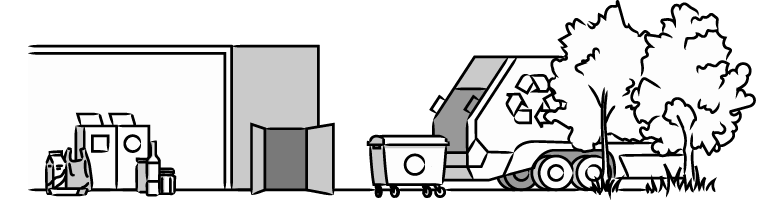 Bij elke PD-bak hangt een instructieposter;
De PD-bakken zijn herkenbaar aan de stickers voor PD-afval;
Via de mail/interne communicatie/intranet informeren we op <datum> alle betrokken personen over de start van de inzameling.
Hoe betrekken we collega’s
Instructieposter om op te hangen;
Stickers voor de PD-bak;
Digitale werkwijzer;
Voorbeeldteksten voor berichtgeving medewerkers;
Afvalwijzer op afvalgoedgeregeld.nl/afvalwijzer.
Welke toolkit onderdelen zijn beschikbaar
Met Afval Goed Geregeld maken we het makkelijker om kosteloos afval te scheiden en in te zamelen bij bedrijven.
Met Afval Goed Geregeld stimuleren we dat in Nederland bedrijven nog meer gaan recyclen.
Afval Goed Geregeld zorgt voor de afstemming met de afvalinzamelaars door heel Nederland.
Wanneer het PD-afval wordt aangeboden volgens de inzamelvoorwaarden is inzameling kosteloos voor bedrijven.
Wat is Afval Goed Geregeld
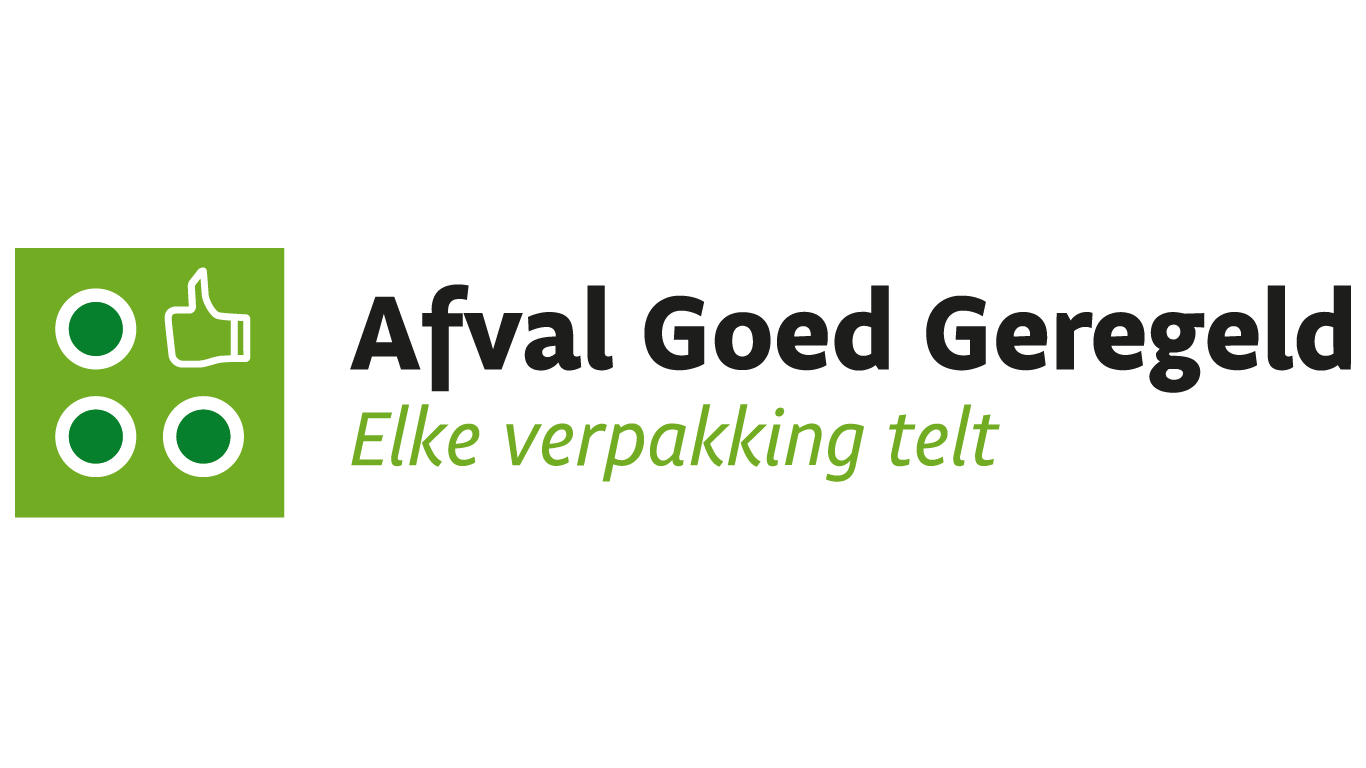